TAKAYASU ARTERITIS
DR.VIGNESH SUKUMAR
[Speaker Notes: PULSELESS DISEASE
OCCLUSIVE THROMBOAORTOPATHY]
HISTORY
1908 - TAKAYASU FIRST CASE REPORT

ONISHI - PULSELESSNESS

27 OCT 1939 - DEPT OF PSYCHIATRY, TOKYO - DEATH DUE TO HF – AUTOPSY – PANARTERITIS OF AORTA, B/L CCA AND LT SCA

FROVIG - CASE REPORT OF WOMAN WITH B/L CAROTID PULSE OBLITERATION
HISTORY
ROSS & MCKUSICK- 100 CASES –AORTIC ARCH SYNDROME- YOUNG FEMALE ARTERITIS

1963-HIDEO UEDA- MANY CASE STUDIES – AORTA AND MAIN BR, CORONARY & PULMONARY ARTERY – PANAORTITIS  AORTITIS SYNDROME – PROBABLE AUTOIMMUNE CAUSE

1975- DEPT OF HEALTH & WELFARE, JAPAN – 1ST COINED - TAKAYASU ARTERITIS
1990 ACR CLASSIFICATION CRITERIA:- 3/6
AGE OF ONSET < 40

CLAUDICATION OF EXTREMETIES

DECREASED BRACHIAL ARTERY PULSE

BLOOD PRESSURE DIFFERENCE >10MMHG BETWEEN ARMS

BRUIT OVER SUBCLAVIAN ARTERY OR AORTA

ARTERIOGRAM ABNORMALITY- OCCLUSION OR NARROWING OF AORTA OR MAIN BRANCHES
ISHIKAWA CRITERIA
OBLIGATORY CRITERIA
AGE <40 AT DIAGNOSIS OR DISEASE ONSET

MAJOR CRITERIA
INVOLVEMENT OF LEFT SUBCLAVIAN
INVOLVEMENT OF RIGHT SUBCLAVIAN

MINOR CRITERIA
HIGH ESR, CAROTIDYNIA, HYPERTENSION, AORTIC REGURGITATION OR ANNULO AORTIC ECTASIA, LESIONS OF PULMONARY ARTERY, LEFT MID CCA, DISTAL BRACHIOCEPHALIC TRUNK, THORACIC AORTA AND ABDOMINAL AORTA

OBLIGATORY CRITERIA PLUS 
2 MAJOR OR 
ONE MAJOR PLUS 2 OR MORE MINOR, OR 
4 OR MORE MINOR
[Speaker Notes: HIGH PROBABILITY OF TAKAYASU`S ARTERITIS]
SHARMA MODIFIED CRITERIA- 1995
REMOVAL OF OBLIGATORY AGE CRITERIA

ADDITION OF CORONARY ARTERY LESION IN ABSENCE OF RISK FACTORS

REMOVAL OF AGE IN DEFINING HYPERTENSION (PREV <40YRS)
SHARMA MODIFIED CRITERIA
MAJOR CRITERIA
LEFT  MIDSUBCLAVIAN ARTERY LESION
RIGHT MID SUBCLAVIAN ARTERY LESION
CHARACTERISTIC SYMPTOMS AND SIGNS FOR >1MONTH
LIMB CLAUDICATION
PULSELESSNESS OR BP DIFF >10MMHG IN ARMS
EXERCISE  ISCHAEMIA
NECK PAIN
FEVER
AMAUROSIS FUGAX
SYNCOPE
DYSPNOEA
PALPITATIONS
BLURRED VISION
MINOR CRITERIA
HIGH ESR >20MM/HR WESTERGREN`S
CAROTIDYNIA
HYPERTENSION BRACHIAL BP >140/90 POPLITEAL BP >160/90
AR OR ANULOAORTIC ECTASIA BY AUSCULTATION OR ECHO OR ARTERIOGRAPHY
PA LESION: LOBAR OR SEGMENTAL OCCLUSION OR STENOSIS OR ANEURYSM OF MAIN PT
LEFT MIDDLE CCA LESION: STENOSIS OR OCCUSION OF MIDDLE 5 CM STARTING 2CM FROM ORIFICE
DISTAL INNOMINATE ART LESION: STENOSIS OR OCCLUSION OF DISTAL 3RD
DTA LESION: NARROWING ANEURYSM OR LUMINAL IRREGULARITY
ABD AORTA LESION: NARROWING ANEURYSM OR LUMINAL IRREGULARITY
CORONARY ART LESION : DOCUMENTED BY CAG IN PTS <30YRS AND WITHOUT RISK FACTORS FOR ATHEROSCLEROSIS
IAS- 60,80,90
TWO STAGE PROCESS
PRE PULSELESS PHASE OF DISEASE
CONSTITUTIONAL SYMPTOMS – FEVER MYALGIA, WEIGHT LOSS, ARTHRALGIA, HEADACHE
PULSELESS PHASE OR LATE OCCLUSIVE PHASE
VASCULAR INSUFFICIENCY
DIMINISHED OR ABSENT PULSES
BRUITS
HYPERTENSION
RENAL ARTERY STENOSIS
AORTIC REGURGITATION AND HEART FAILURE
TB ARTERITIS ???
USUALLY CAUSES WALL EROSION AND FORMATION OF FALSE OR TRUE ANEURYSMS

COMBINATION OF STENOSIS AND ANEURYSM IS RARE IN TB ARTERITIS

PREDOMINANTLY INVOLVES DESC THO AORTA AND ABDOMINAL AORTA. 

ASCENDING AORTA IS USUALLY SPARED IN TB ARTERITIS

RENAL ARTERY INVOLVEMENT IS RARE

DISSECTION AND RUPTURE OF ANEURYSMS ARE MC IN TB ARTERITS WHICH IS DISTINCTLY UNCOMMON IN TAKAYASU`S
LUPI HERERA ET AL
48% OF JAPANESE PTS WERE FOUND TO HAVE TUBERCULOSIS
SEN ET AL
71% OF INDIAN PTS WERE FOUND TO HAVE CO EXISTING TUBERCULOSIS
SUBRAMANYAN ET AL (SCTIMST)
(16/88)18.2% HAD SKIN TEST +VE AND WERE GVEN ATT
ONLY 3 HAD ACTIVE PULMONARY DISEASE
[Speaker Notes: CAUSAL RELATIONSHIP NOT PROVED IMMNUNE RCTN  TO ANTIGEN SUSPECTED]
LEUTIC AORTITIS ???
PRESENTS AT AN OLDER AGE
OFTEN INVOLVES ASCENDING AORTA
DTA IS SPARED
STENOSIS OF AORTA AND LARGE ARTERIES ARE NOT A FEATURE OF LEUTIC AORTITS
ANGIOGRAPHIC CLASSIFICATION OF TA
TAKAYASU CONFERENCE 1994
LUPI HERRERA CLASSIFICATION
1.AORTIC ARCH VARIETY
ANY 1 OF THE 3 INVOLVED

2.THORACO ABDOMINAL VARIETY
DTA AND AA OR ITS BRANCHES

3.COMBINED VARIETY
BOTH ARCH AND THORACOABDOMINAL VARIETY

4.PULMONARY VARIETY
PULMONARY ARTERY INVOLVEMENT IN COMBINATION WITH ANY OF THE THREE

PANJA ET AL
5. CORONARY ARTERY INVOLVEMENT
CORONARY INVOLVEMENT IN TA
OCCURS IN <10%
OFTEN FATAL
3 TYPES
1.STENOSIS OR OCCUSION OF OSTIUM
2.DIFFUSE OR FOCAL ARTERITIS
3.CORONARY ANEURYSM

MC IS TYPE 1 – OSTIAL INVOLVEMENT
PULMONARY ARTERY INVOLVEMENT
~70% INVOLVEMENT BY ANGIOGRAPHIC STUDIES
( ~36% PANJA ET AL INDIA)

SEGMENTAL AND SUBSEGMENTAL BRANCHES

MORE IN UPPER LOBE

HEMOPTYSIS
NON ANGINAL CHEST PAIN
DISPROPORTIONATE PAH
OLIGEMIC LUNG FIELDS IN CXR 
ABNORMAL VENTILATION PERFUSION SCAN
JAPANESE  - TA
~96% FEMALES

AORTIC ARCH AND BRANCHES ARE INVOLVED MORE OFTEN (TYPE 1 AND 2A)

MORE AORTIC REGURGITATION

PRESENTATION - UL CLAUDICATION AND PULSELESSNESS

VASCULITIS INVOLVES ASC-TA AND DSC-TA
 
FORMS MORE COMPLICATED LESIONS AND PROLONGED INFLAMATORY ACTIVITY

HLA B52 AND HLA B29
[Speaker Notes: TURKISH MEXICAN COLOMBIAN ALSO HAVE HLA ASSOCN]
INDIAN - TA
ONLY 63% FEMALES

ABDOMINAL AORTA AND RENAL ARTERY INVOLVEMENT COMMON (TYPE 4)

MC PRESENTATION IS HYPERTENSION

VASCULITIS INVOLVES ABD AORTA AND LOWER INFLAMATORY ACTIVITY
 
LESS COMPLICATED LESIONS AND EXTENSION TO THORACIC AORTA AFTER ONE OR TWO DECADES
ISHIKAWA CLINICAL CLASSIFICATION OF TA
NORMAL OR ELEVATED ESR WITH OR WITHOUT PULMONARY INVOLVEMENT

4 COMPLICATIONS
RETINOPATHY, SECONDARY HTN, AR AND ANEURYSM FORMATION
NATURAL HISTORY
ISHIKAWA ET AL 
SURVIVAL AT 5 YEARS AFTER DIAGNOSIS 83.1%

CARDIAC FAILURE -  MCC OF DEATH

CHILDHOOD ONSET WORSE PROGNOSIS ESP WHEN A/W DCM

A FAILED ANGIOPLASTY IMPLICATES HIGH MORTALITY
SUBRAMANIYAM ET AL
SRI CHITRA
88 PTS - MEAN AGE ~24YRS
38.6% WERE MEN (HIGHER)

AT 10 YRS 
OVERALL SURVIVAL – 80% 
EVENT FREE SURVIVAL - 61%

GRPS 1 AN 2A HIGHER EVENT FREE SURVIVAL RATE THAN  GRPS 2B AND 3

PREDICTORS OF DEATH OR MAJOR EVENT
SEVERE HYPERTENSION, 
SEVERE FUNCTIONAL DISABILITY, 
CARDIAC INOLVEMENT(CARDIOMEGALY, LVH IN ECG AND LV DYSFUNCTION )
[Speaker Notes: STROKE, ACUTE AND CHRONIC HF,LOSS OF VISION, MI, RENAL FAILURE NEEDING INTERVENTION, MASSIVE HEMOPTYSIS AND HMG
EVENT FREE SURVIVAL RATE  WAS LOWER]
ANATOMIC TYPE OF ARTERITIS AND PATHOLOGIC TYPE OF LESION 

STENOTIC OR ANEURYSMAL 

DID NOT AFFECT THE EVENT FREE SURVIVAL
OCULAR MANIFESTATIONS
MC MANIFESTATION IS TORTUOSITY AND DILATION OF RETINAL VEINS WITH SLOW BLOOD CIRCULATION

FFA- DELAYED FILLING OF CHOROIDAL AND RETINAL CIRCULATIONS

HYPOPERFUSIVE
ISCHEMIC OCULAR SYNDROME
AION - CRAO

HYPERTENSIVE
EXUDATIVE RETINOPATHY
RETINAL DETATCHMENT
 PAPILLOEDEMA
[Speaker Notes: OCCLUSIVE ARTERITIS]
OCULAR MANIFESTATIONS
HYPERTENSIVE RETINOPATHY

KEITH WAGNER CLASSIFICATION
ARTERIOLAR NARROWING, AV CROSSING CHANGES, COPPER WIRING, EXUDATES, SILVER WIRING AND PAPILLOEDEMA

NON HYPERTENSIVE / ISCHAEMIC RETINOPATHY CLASSIFICATION
UYAMA AND ASAYAMA
UYAMA AND ASAYAMA CLASSIFIACTION OF RETINOPATHY
STAGE 1 – DILATION OF SMALL VESSELS
STAGE 2 – MICROANEURYSM FORMATION
STAGE 3 –  WREATH LIKE ARTERIO VENOUS ANASTAMOSIS SURROUNDING OPTIC PAPILLAE
STAGE 4 – CATARACT, SECONDARY GLAUCOMA, NEOVASCULARISATION, PROLIFERATIVE RETINOPATHY, VITREOUS HMG

MILD :		STAGE 1
MODERATE:	STAGE 2
SEVERE:		STAGE 3 AND 4
CMC VELLORE
CASE REPORT
CAUSES OF HYPERTENSION IN TA
RENO VASCULAR HTN

AORTIC REGURGITATION

CAROTID ARTERY STENOSIS (DECREASED PERFUSION TO BARORECEPTORS)

THICKENED AND STIFF AORTA
GB PANTH, NEW DELHI
CMC VELLORE
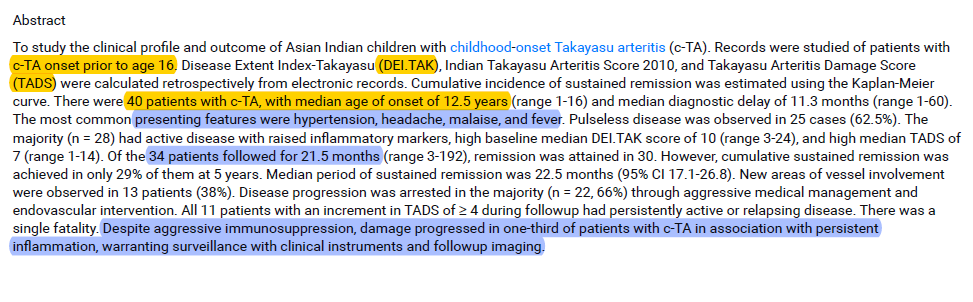 [Speaker Notes: 40 PTS]
CHILDHOOD TAKAYASU [c-TA]
AGE<16YRS - NOT AS FREQUENT AS ADULTS

MORE SEVERE MANIFESTATIONS

CAN BE A/W MYOCARDITIS AND DCM LIKE PRESENATION

PRESENTING FEATURES – FEVER, HEADACHE, HTN AND HF

AN ASOCIATION WITH TUBERCULOSIS POSTULATED BUT NEVER PROVEN

HIGH RELAPSE RATE - NEEDS AGGRESSIVE IMMUNOSUPPRESSION
PREGNANCY AND TAKAYASU
PREGNANCY DOES NOT EXACERBATE DISEASE
HTN MANAGEMENT IS ESSENTIAL
MATERNAL COMPLICATIONS
PRE ECLAMPSIA, ECLAMPSIA, CHF, PROGRESSIVE RENAL IMPAIRMENT
ABDOMINAL AORTIC INVOLVEMENT AND DELAY IN SEEKING MEDICAL ATTENTION PREDICTED POOR PERINATAL OUTCOME
RENAL ARTERY INVOLVEMENT
OFTEN BILATERAL & OSTIAL

BEST TREATED BY PTBA

GB PANTH STUDY
SUCCESS RATE – 89.3%
CHILDREN HAD HIGHER PROPORTION OF RESTENOSIS

STENT PLACEMENT FOLLOWING PTBA
OSTIAL LESIONS
LONG SEGMENT LESIONS
INCOMPLETE RELIEF OF STENOSES 
DISSECTION
[Speaker Notes: SMALL VESSEL AND ACTIVE PHASE OF DISEASE
INTERVENTION DONE USUALLY IN ACTIVE PHASE TO SAVE KIDNEY]
ACTIVE DISEASE ???
YES OR NO
KERR CRITERIA
SYSTEMIC FEATURES
FEVER, MUSCULOSKELETAL AND CONSTITUTIONAL SYMPTOMS

ELEVATED ESR

FEATURES OF VASCULAR ISCHAEMIA OR INFLAMMATION
CLAUDICATION, VASCULAR PAIN OR CAROTIDYNIA, DIMINISHED OR ABSENT PULSE, VASCULAR BRUIT, ASSYMMETRIC BP IN BOTH UPPER LIMBS

TYPICAL ANGIOGRAPHIC FEATURES

NEW ONSET OR WORSENING OF 2 OR MORE FEATURES INDICATE ACTIVE DISEASE
DEI-TAK & ITAS
DISEASE EXTENT INDEX FOR TAKAYASU ARTERITIS -2005

INDIAN TAKAYASU ACTIVITY SCORE
ITAS - 2010

ITAS – 2010 – A
ESR				CRP
0 - <20			0 - <5
1 - 20-39		1 – 6-10
2 - 40-59		2 – 11-20
3 - >60			3 - >20
[Speaker Notes: TICK BOX ONLY IF ABNORMALITY IS PRESENT AND NEW OR WORSENING IN LAST 3 MONTHS
TICK BOX IN SYMPTOMS ATTRIBUTED TO CURRENT ACTIVE VASCULITIS]
BOTH DEI-TAK AND ITAS DERIVED FROM BVAS
BIRMINGHAM VASCULITIS ACTIVITY SCALE
RECENT STUDIES

ABSENCE OF CONSTITUTIONAL SYMPTOMS AND NORMAL ESR AND CRP DOES NOT RULE OUT ACTIVE DISEASE

PREFER IMAGING MODALITIES
SEROLOGICAL MARKERS
ARE THEY RELIABLE ???
Matrix Metalloproteinases as Novel Disease Markers in Takayasu Arteritis
In conclusion, the present results suggest that monitoring of circulating levels of MMP-2 as a helpful marker in diagnosing TA and those of MMP-3 and MMP-9 as disease activity markers might help provide adequate evaluation of treatment and guide therapeutic decision making for individual patients with TA. These measurements can be part of routine hospital laboratory examinations that are easy to perform at low cost. Furthermore, the noninvasive nature of such measurements is attractive, because patients can be spared from invasive angiographic examination.
MARKERS OF ACTIVE DISEASE
MMP-9 
PENTRAXIN-3
RANTES
IL-6

MMP 2 IN DIAGNOSING 
MMP 3 AND 9 IN ASSESSING ACTIVITY
NOT AFFECTED BY PREDNISOLONE
[Speaker Notes: SENSITIVE BIOMARKERS FOE DISEASE ACTIVITY]
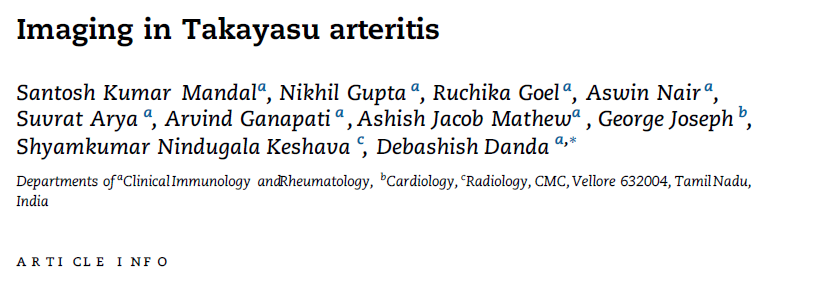 [Speaker Notes: HOMOGENOUSLY ECHOGENIC CIRCUMFERENTIAL VESSEL WALL THICKENING]
[Speaker Notes: POORLY ENHANCED RING INNER (SWOLLEN INTIMA)AND WELL ENHANCED RING OUTER DURING VENOUS PHASE]
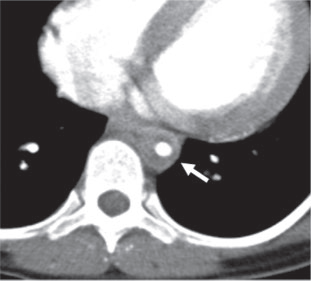 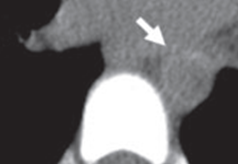 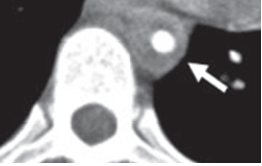 [Speaker Notes: A 39-year-old female diagnosed with Takayasu arteritis with a complaint of malaise and headache for 2 years. (a) The ringshaped
high attenuation (arrow) in pre-contrast axial CT image represents the thickened wall of descending thoracic aorta. (b,).
The thickened wall shows a double ring enhancement pattern (arrows) in arterial.]
AORTIC WALL THICKNESS OF >4MM- 90% SENSITIVITY IN IDENTIFYIN THE INVOLVED ARTERIAL SEGMENT
ACTIVE DISEASE:
INCREASED VESSEL WALL THICKNESS, WALL EDEMA AND MURAL CONTRAST ENHANCEMENT
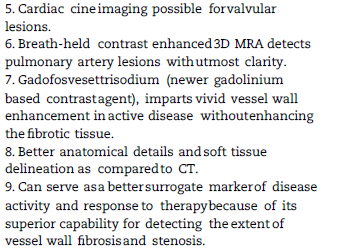 [Speaker Notes: TURKISH STUDY]
TURKISH STUDY-  2013 
UPTAKE ON PET - NOT SPECIFIC
DIFF FROM ATHEROSCLEROSIS DIFFICULT
SUV- STANDARDIZED UPTAKE VALUE
GRADE O -  LOW GRADE UPTAKE
GRADE 1 – UPTAKE PRESENT BUT LOWER THAN LIVER
GRADE 2 – UPTAKE SIMILAR TO LIVER
GRADE 3 – UPTAKE GREATER THAN LIVER BUT LESSER THAN OR SIMILAR TO CEREBRAL CORTEX

GRADE 2 OR MORE IS S/O ACTIVE DISEASE IN TAKAYASU`S
[Speaker Notes: MYCOFENOLATE MOFETIL]
REMISSION AND SUSTAINED REMISSION
REMISSION
ABSENCE OF SYMPTOMS
NORMAL INFLAMMATORY MARKERS
NO NEW IMAGING FINDINGS
SUSTAINED REMISSION
REMISSION FOR ATLEAST 6  MONTHS
ON STEROIDS<10MG/DAY
BIOLOGICS
ANTI TNF AGENTS
ETANERCEPT
INFLIXIMAB
ANTI CD20
RITUXIMAB
IL-6 ANTAGONIST
TOCILZUMAB
FRENCH STUDY
STUDY FROM TURKEY 2013
TURKISH TA PTS HAD AN ASSO WITH HLA B52
ESR AND CRP- NO CORRELATION WITH ACTIVITY
USE OF ANTIPLT AGENTS WAS A/W LOWER FREQ OF ISCHEMIC EVENTS
IL-6 LEVELS CORRELATED WITH DISEASE ACTIVITY 
TOCILIZUMAB(IL-6 RECEPTOR ANTAGONIST) HAD PROMISING RESULTS IN REFRACTORY CASES
STENT GRAFTS WERE BETTER THAN UNCOVERED METAL STENTS OR BALOON ANGIOPLASTY
[Speaker Notes: FEW CONCLUSIONS
INNER LAYER OF VESSEL WALL LESS CONTACT WITH BLOOD SO DECREASE INFLAMMATION AND RESTENOSIS]
INTERVENTIONS
ENDOVASCULAR INTERVENTION
SUBCLAVIAN ANGIOPLASTY
AORTOPLASTY
RENAL ANGIOPLASTY
CAROTID ANGIOPLASTY
CORONARY ANGIOPLASTY
MESENTRIC ANGIOPLASTY
PULMONARY ATERY ANGIOPLASTY
[Speaker Notes: DONE IN REMISSION
GOOD IMMUNO SUPPRESSION PRE AND POST PROCEDURE
ONE EXCEPTION SEVERE UNCONTROLLED HTN D/T RAS EVEN IN ACTIVE DISEASE]
A SUCCESSFUL ANGIOPASTY
ARTERIAL LUMEN <30% OF RESIDUAL STENOSIS
ARTERIAL LUMEN ATLEAST 50% LARGER THAN PRE TREATMENT DIAMETER
GRADIENT <20MMHG OR DECREASED ATLEAST 15MMHG FROM PRE TREATMENT GRADIENT
GB PANTH, DELHI
SURGERY
~20%  REQUIRE SURGERY
AORTOCERVICAL BYPASS
CERVICO SUBCLAVIAN BYPASS
AORTO CORONARY BYPASS
AORTO AORTIC BYPASS
RENAL ARTERY BYPASS
AORTIC ROOT REPLACEMENT
NEPHRECTOMY FOR NON-FUNC KIDNEY TO CONTROL HTN
CABG LESS PREFERRED
[Speaker Notes: LIMA CANT BE USED D/T SUB CLAVIAN INVOLVEMENT]
NEWER STUDIES
CMC VELLORE
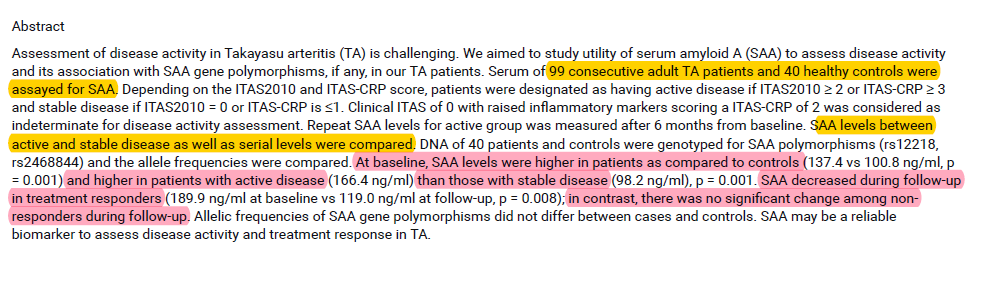 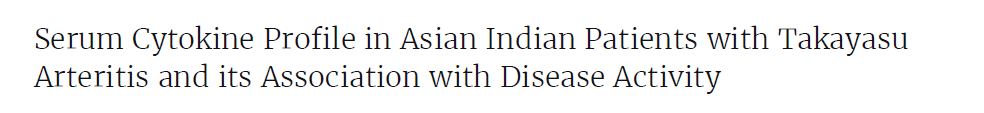 (A and C) Baseline angiograms showing diseased arterial segments containing tangles of corkscrew channels located within the expected confines of the vessel wall In the distal right and proximal left common carotid arteries (indicated by black arrows and white arrows, respectively, throughout panels A to F). (B and D) Corresponding images immediately after angioplasty and stenting show replacement of the manifold channels by a single large conduit
[Speaker Notes: CHRONIC OCCLUSION OF CCA PRODUCING CORKSCREW CHANNELS DISAPPEARING AFTER STENTING]
(E) Baseline aortic arch angiogram showing the diseased common carotid artery segments and bilaterally occluded subclavian arteries (hollow block arrows). (F) Two-year post-intervention follow-up aortic arch angiogram showing patency of carotid and subclavian stents bilaterally.
THANK YOU